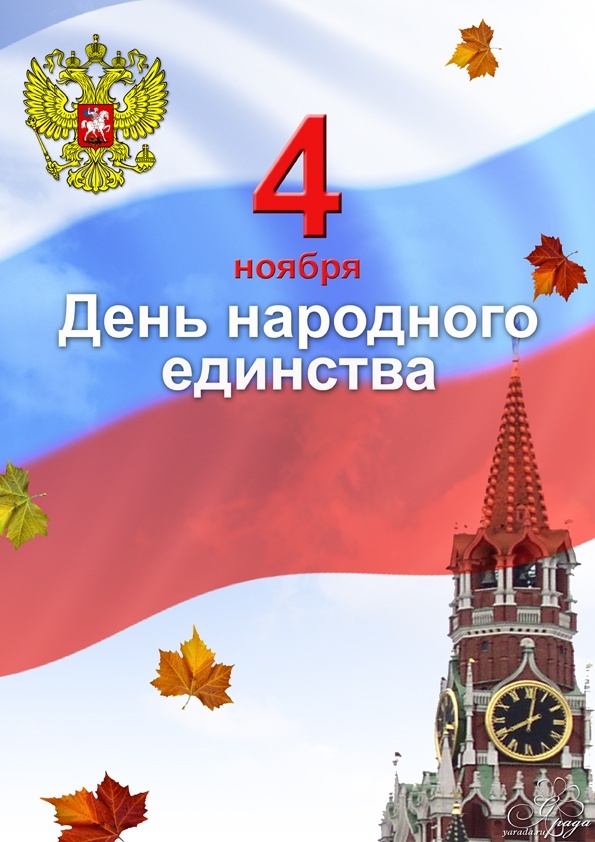 В 2005 г. 4 ноября в нашей стране впервые отмечали новый всероссийский праздник — День народного единства. 
Дата выбрана не случайно: 
4 ноября (22 октября по старому стилю) 1612 г. вошло в отечественную историю как знаменательный день освобождения Москвы от польско-литовских захватчиков Нижегородским ополчением под предводительством Минина и Пожарского в союзе с другими патриотическими силами.

Автор:  Юдина Е. В.
г. Тверь
МОУ СОШ № 50
Царь Иван Грозный
После смерти царя Ивана Грозного московский трон зашатался. Три сына у царя было. Старший умер, средний, хилый да слабый, недолго процарствовал. Что сталось с младшим, Дмитрием, - неизвестно. То ли из-за болезни умер, то ли из-за несчастного случая. А в народе слух ходил: конечно, убили царское дитя! И убийца тот, кто стал царём вместо Дмитрия.
Царь Борис  Фёдорович Годунов
Борис Годунов много хорошего для страны сделал, еще больше задумал. Но народ так и не простил ему смерти царевича Дмитрия. А тут ещё неурожай, голод. Кто виноват? Конечно, царь-убийца: это Бог его наказывает!
Лжедмитрий I
В Москве воцарился Самозванец. 
	Этот Самозванец - он остался в истории Лжедмитрием I - государем оказался неплохим. Полякам и боярам мешал разорять Русь. Поэтому они его и убили, заменив на другого - ничтожного, который тоже назвал себя царевичем Дмитрием.
Лжедмитрий II
Он стал Лжедмитрием II. Этот самозванец Лжедмитрий II, собрав войско, двинулся на Москву. 
	По дороге он со своим войском разбил лагерь в селе Тушино, отчего и получил прозвание «Тушинский вор».
Польский король Сигизмунд
А потом он надумал посадить на московский трон польского королевича Владислава. Отправили послов к польскому королю Сигизмунду. А тот заявил: "Сам в Москве на трон сяду. Станет Русь частью Польского королевства!
Патриарх Гермоген
И пошли поляки к патриарху Гермогену: 
   "Ты в русской церкви самый главный. Тебя народ послушает. Подпиши грамоту!" Отказался патриарх и призвал русский народ выступать против захватчиков.
Прокопий Ляпунов
Рязанец Прокопий Ляпунов собрал ополчение и двинулся на Москву. Испугались поляки и бояре-предатели, составили грамоту с приказом распустить ополчение.
Кузьма Минин
Кузьма Минин первым отдал на ополчение всё своё богатство и обратился с призывом к жителям города.
Князь Дмитрий Пожарский
Собрали жители Нижнего Новгорода большое войско.
	Во главе ополчения встал князь Дмитрий Пожарский.
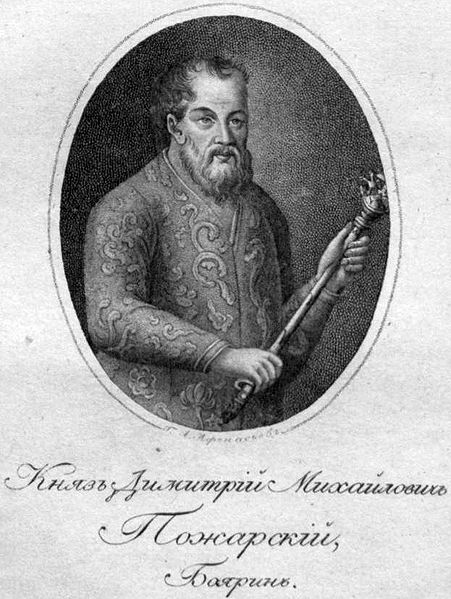 Капитуляция польского гарнизона в Москве
4 ноября (22 октября по старому стилю) 1612 года вражеское войско сдалось на милость победителей; ополчение во главе с Мининым и Пожарским взяло Китай-город.
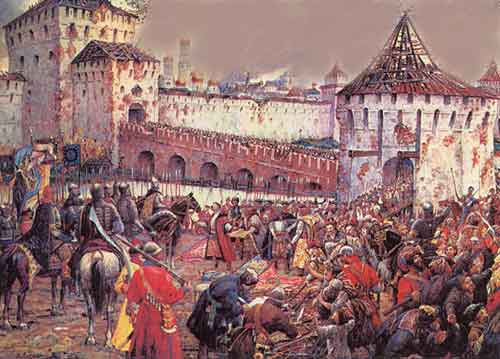 Памятник  Кузьме Минину и Дмитрию Пожарскому на Красной площади
Когда настали мирные времена, новый царь щедро наградил Минина и Пожарского. Но лучшей наградой им стала память народная. Ведь на Красной площади - в самом сердце России, им стоит памятник.   А еще такой памятник установлен в Нижнем Новгороде.
Казанская иконаБожией Матери
4 ноября – день Казанской иконы Божией Матери; празднование установлено в этот день в благодарность за избавление Москвы и всей России от нашествия поляков в 1612 году. В ополчение, которое возглавлял князь Пожарский, был прислан из Казани чудотворный образ Пресвятой Богородицы.
Казанский собор на Красной площади
В благодарность за помощь и заступничество князь Пожарский на свои средства построил в 20-х годах XVII века деревянный собор во имя Казанской иконы Божией Матери.
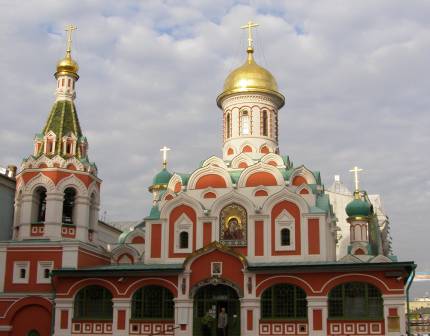 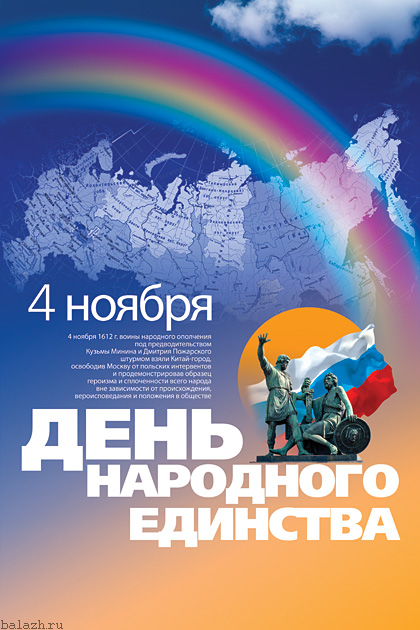 Из-за революции 1917 года и последующих за ней событий, традиция отмечать освобождение Москвы от польских завоевателей  прервалась, а с 2005 года снова восстановлена.
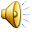 Песня хора народного ополчения из оперы «Минин и Пожарский»  широко исполнялась в годы Великой Отечественной войны.
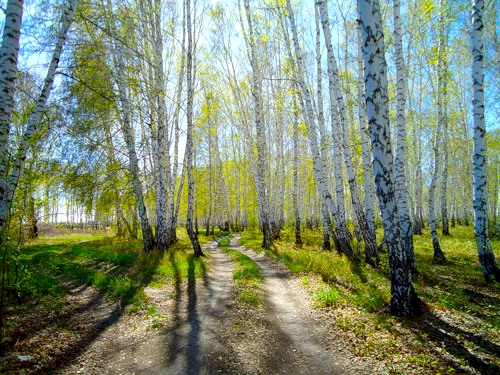 Ой, вы, гой еси, люди добрые, 
        Оставляйте вы свои домы, 
        Покидайте ваших жен, дочерей, 
        Пойдем-ка мы сражаться 
        За матушку за родную землю. 
        За славный город Москву!
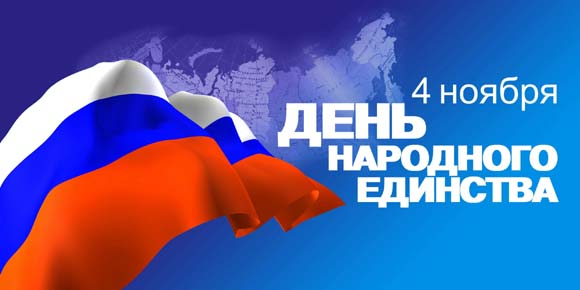